Ανακύκλωση:
«Τίποτα για πέταμα
Tα παλιά γίνονται καινούργια»
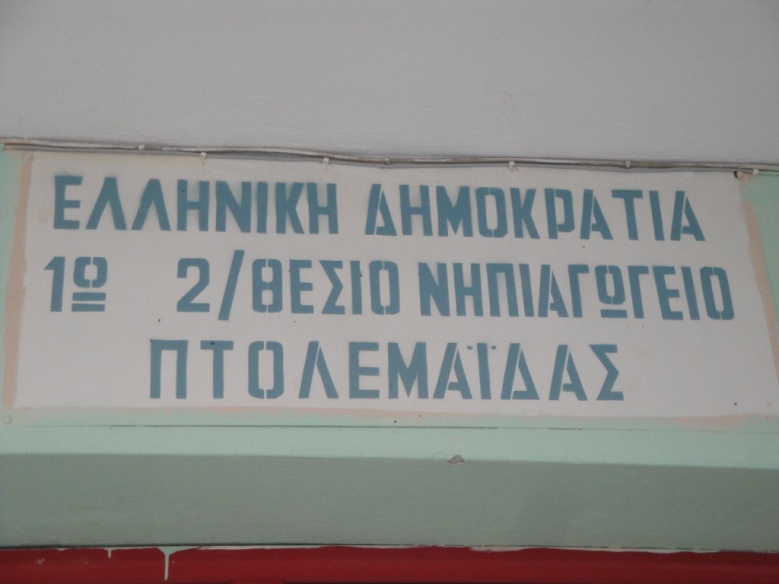 Κρύστα Ρακαλλίδου
2015-2016
Αναγνωρίζουν το σήμα της ανακύκλωσης
Ανακύκλωση και υλικά που ανακυκλώνονται.
Tι είναι ανακύκλωση; Καταιγισμός ιδεών-Aποτύπωση με ζωγραφική
Ζωγραφική
Ακολουθία μαθήματος  Lams«Ανακύκλωση». Προβολή στον διαδραστικό πίνακα
Εκπαιδευτικοί Στόχοι
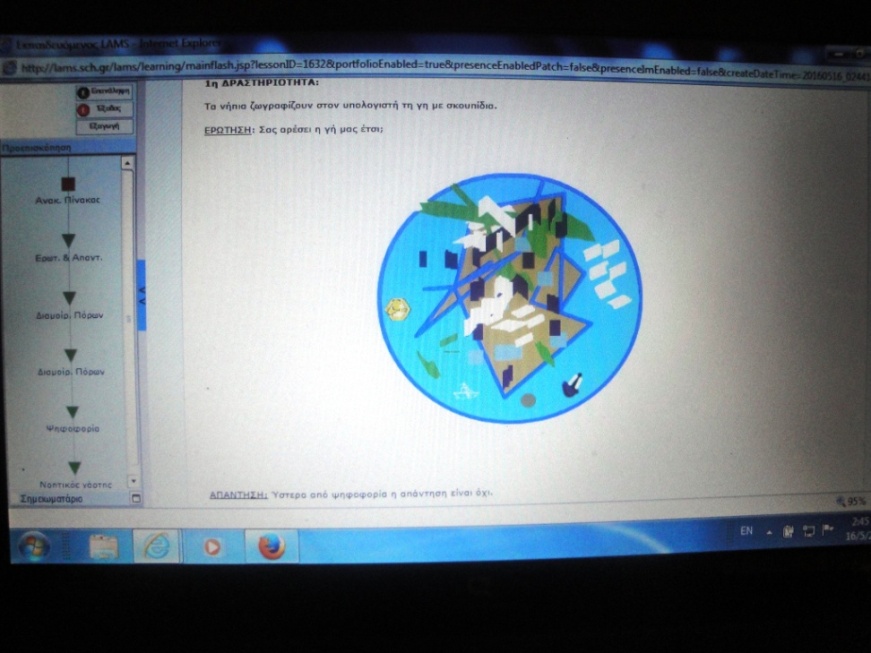 1η Δραστηριότητα:
Αρχικά τα νήπια  ζωγραφίζουν στον Η/Υ πως είναι η γη με σκουπίδια
Στη συνέχεια ζωγραφίζουν και πάλι στο διαδραστικό πίνακα πως θα ήτανκαλύτερη (δηλ. χωρίς σκουπίδια)
2η ΔραστηριότηταΕρωτήσεις-Απαντήσεις Τι νομίζεις ότι δείχνει το σήμα;
3η Δραστηριότητα (Lams):Βίντεο : «Τι μπορούμε να ανακυκλώνουμε καθημερινά»
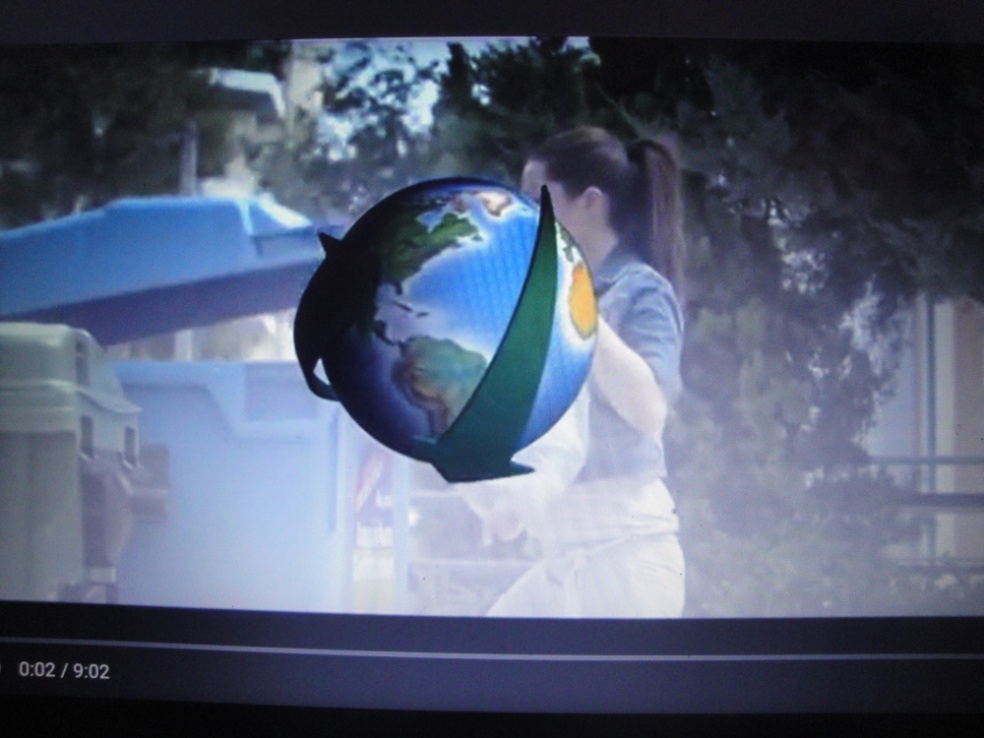 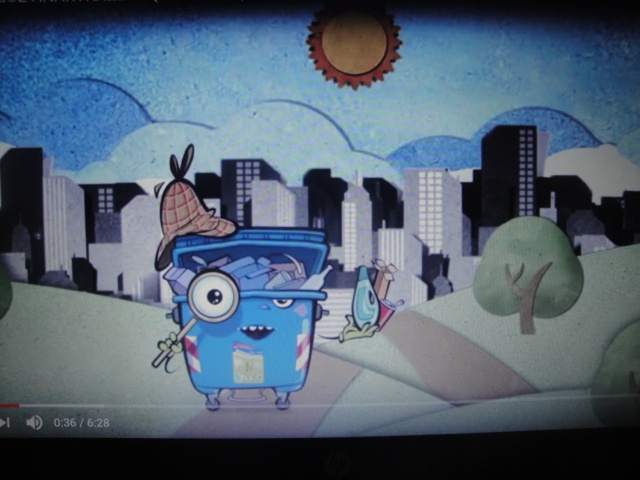 4η Δραστηριότητα (Lams)Ψηφοφορία στον Η/Υ: Σε ποιόν κάδο θα πετάτε τα υλικά που ανακυκλώνονται;
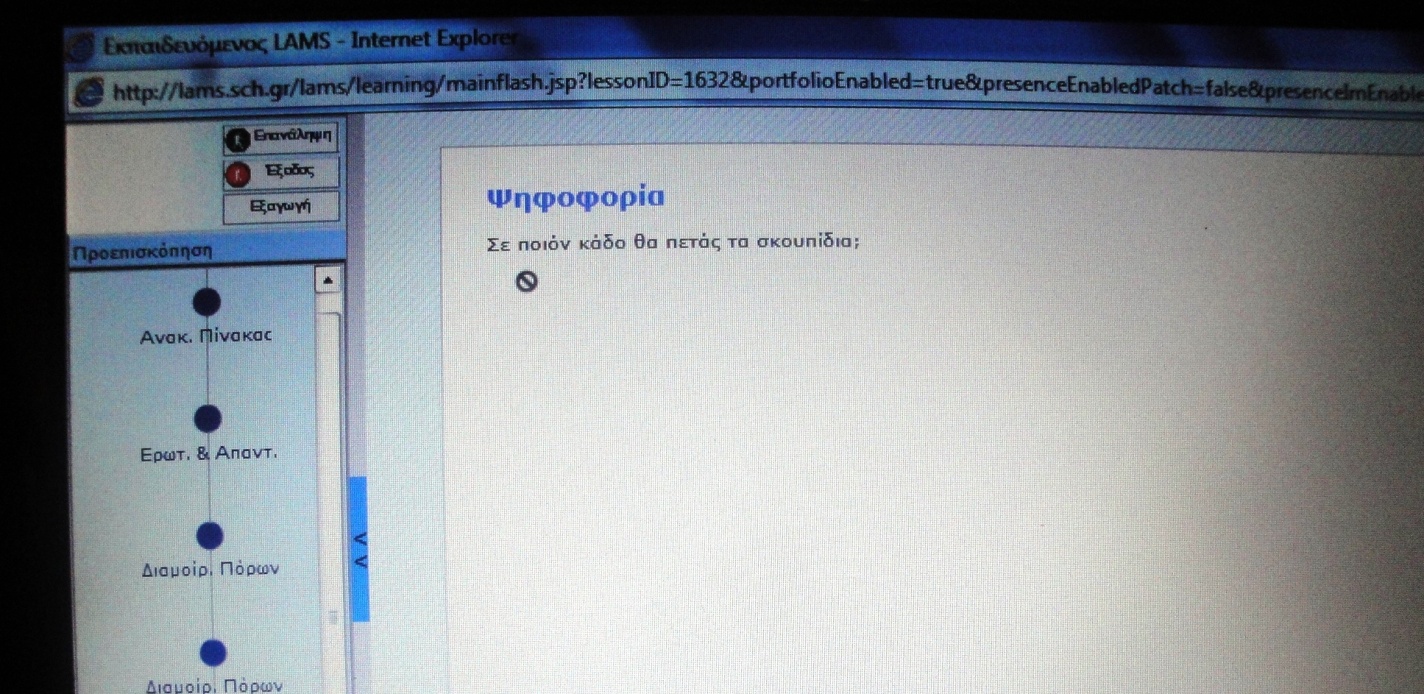 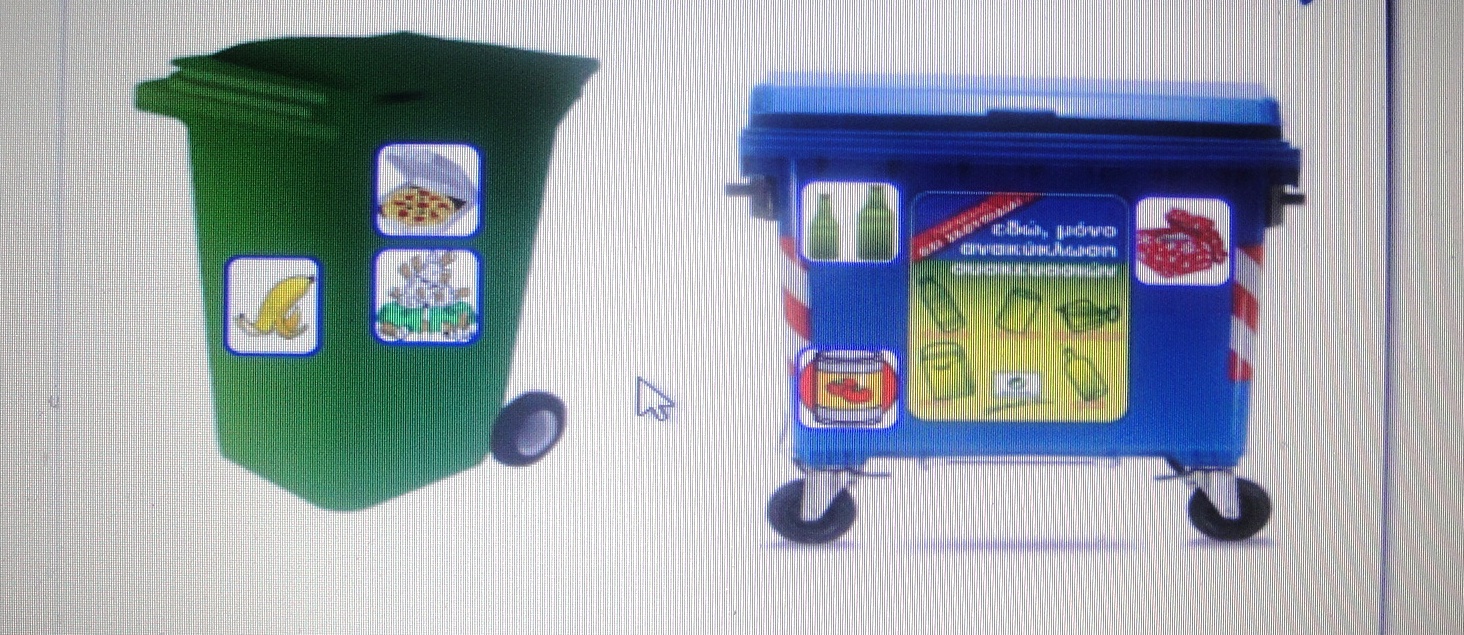 5η Δραστηριότητα (Lams):Σε ζευγάρια: «Παιχνίδι ανακύκλωσης στον Η/Υ»
6η Δραστηριότητα (Lams):Εννοιολογικός χάρτης:Κατηγοριοποίηση υλικών και συσκευών που ανακυκλώνονται
Ομαδοποιήσεις:
Χωρίζουν σε ομάδες, τους απλούς κάδους και τους κάδους ανακύκλωσης.
Προγραφικές δραστηριότητες
Κυκλώνουν το γράμμα «Α»Γράφουν το γράμμα «Α»
Τι μπορούμε να πετάμε στον μπλε κάδο
Παρατηρούν έναν διαφορετικό  κάδο
ανακύκλωσης
Διαδικασία ανακύκλωσης υλικών: πλαστικό
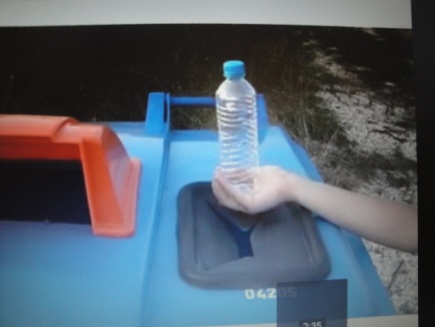 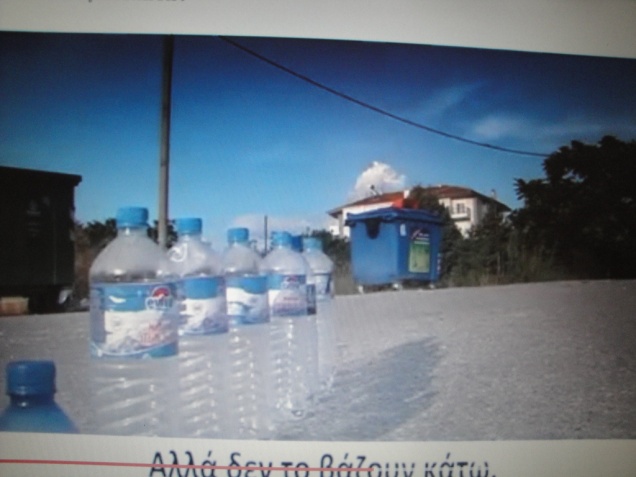 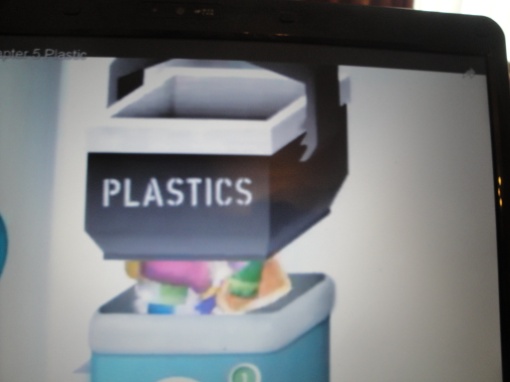 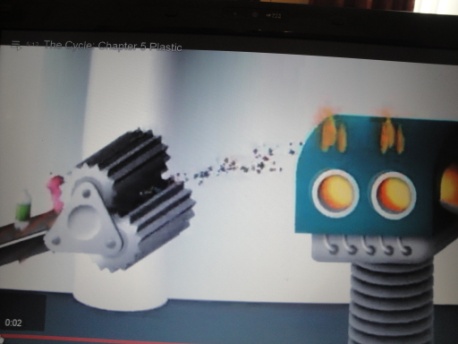 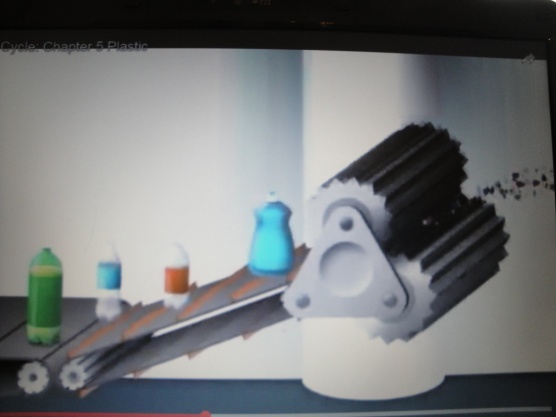 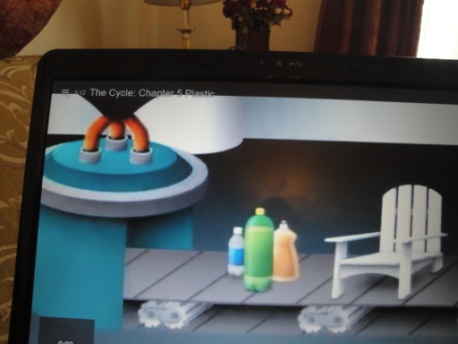 γυαλί, αλουμίνιο:
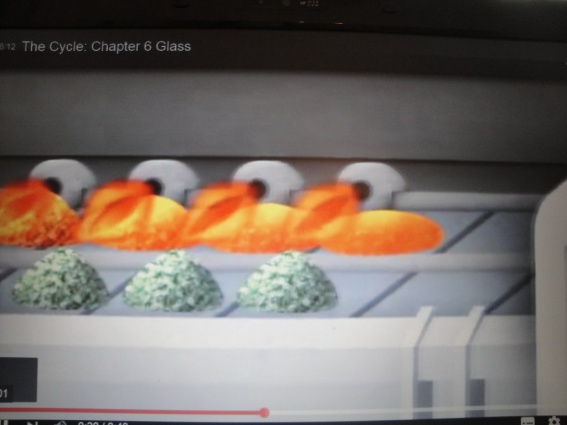 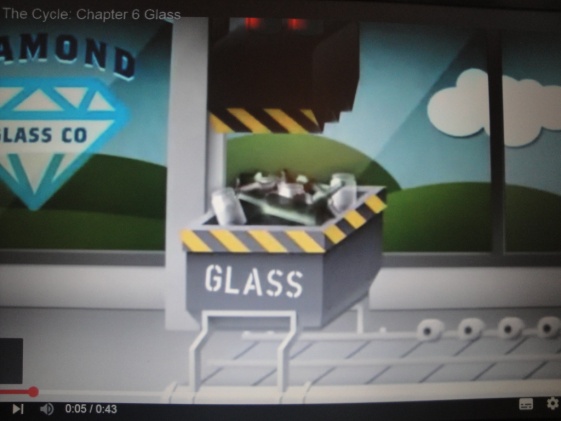 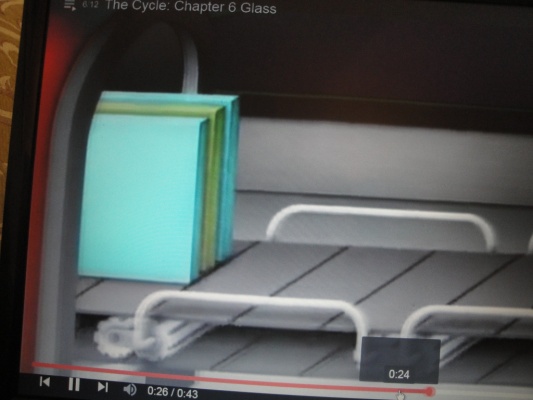 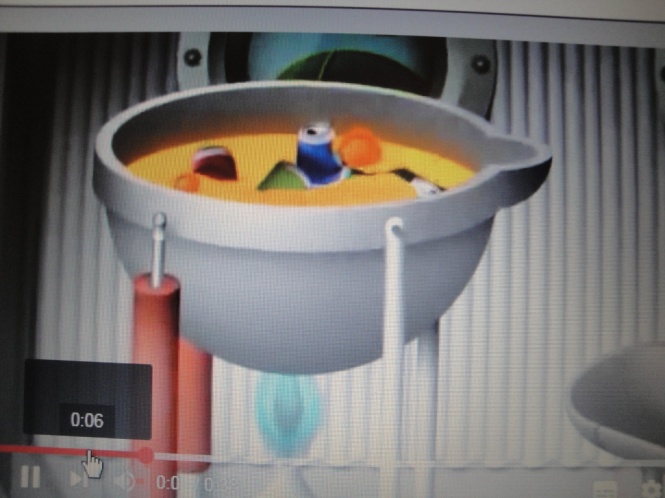 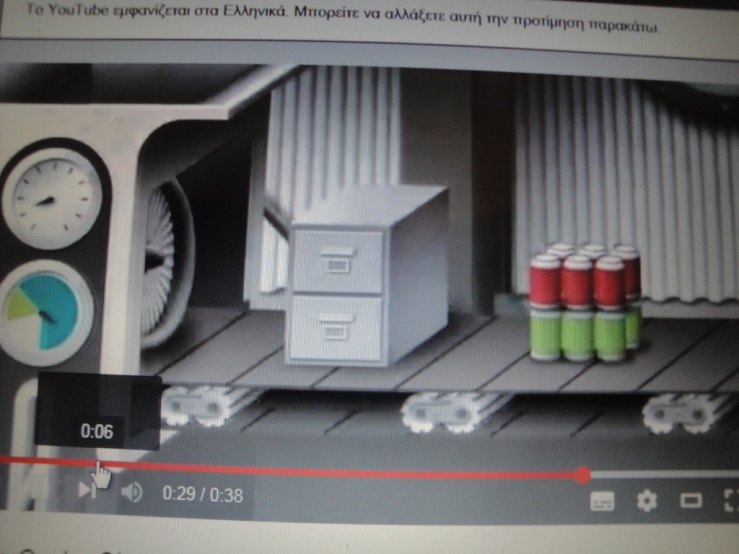 Φτιάχνουμε το τετράδιο της ανακύκλωσης χαρτιού
Τα είδη και η χρήση του χαρτιού
Που  χρησιμοποιούν το χαρτί τα παιδιά
Ιδιότητες του Χαρτιού
Τι πρέπει να κάνουμε για να σωθούν τα δέντρα; Ζωγράφισε πως αισθάνονται αυτά που θα σωθούν.
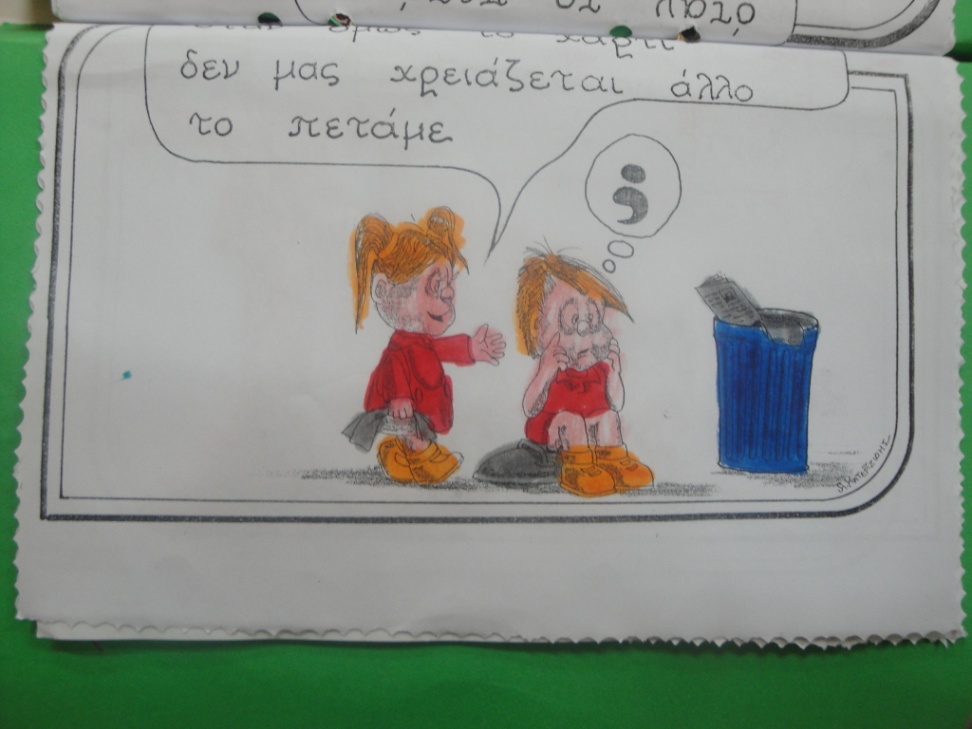 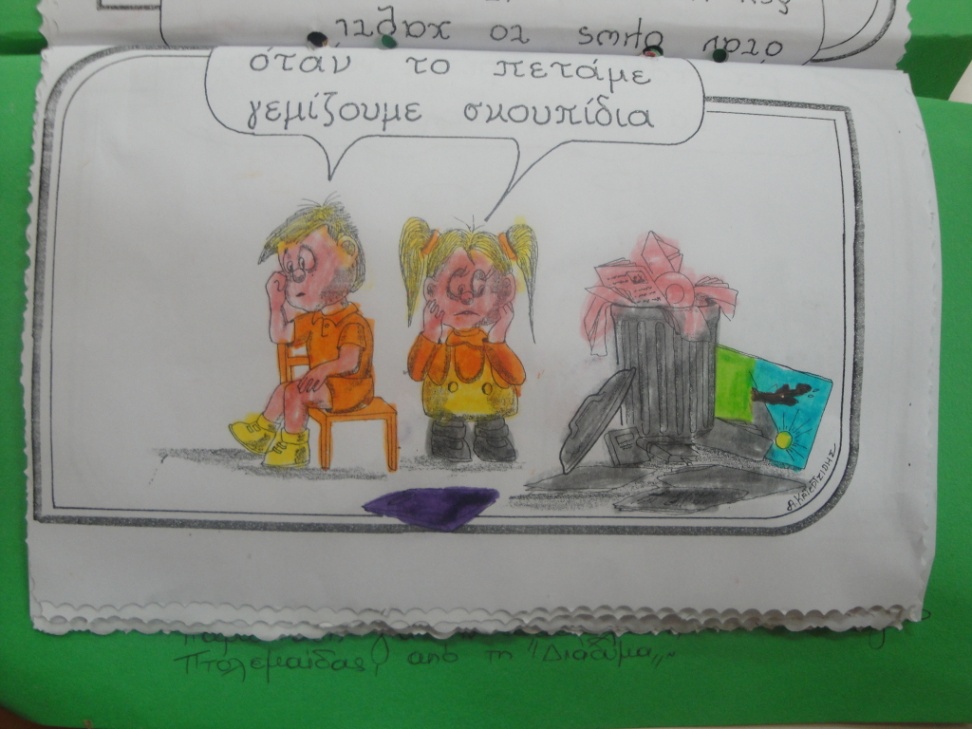 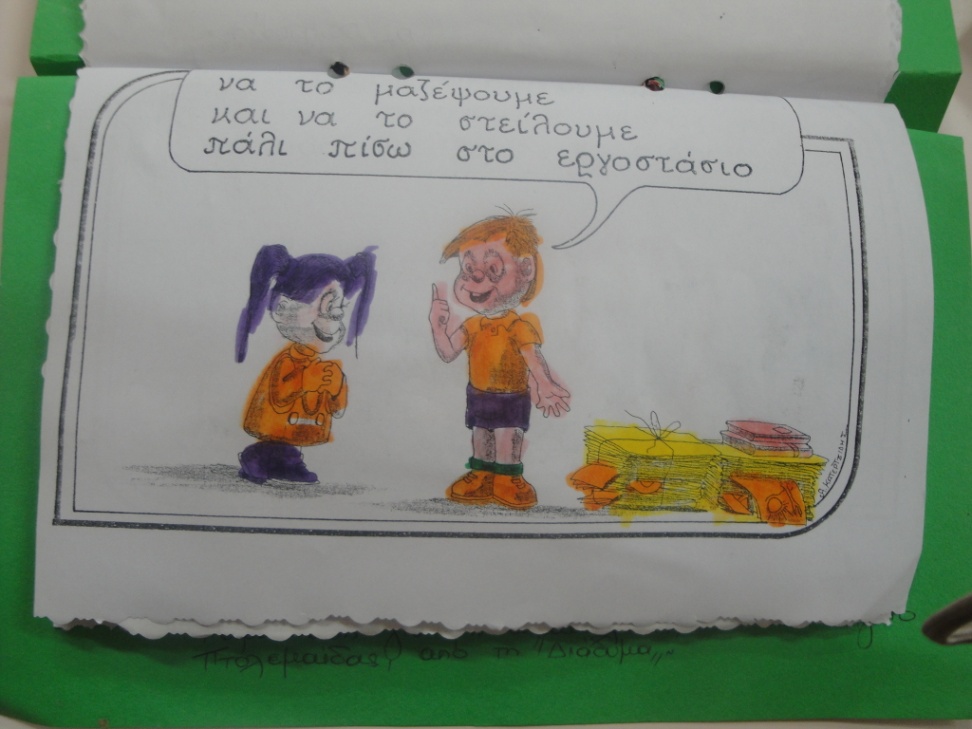 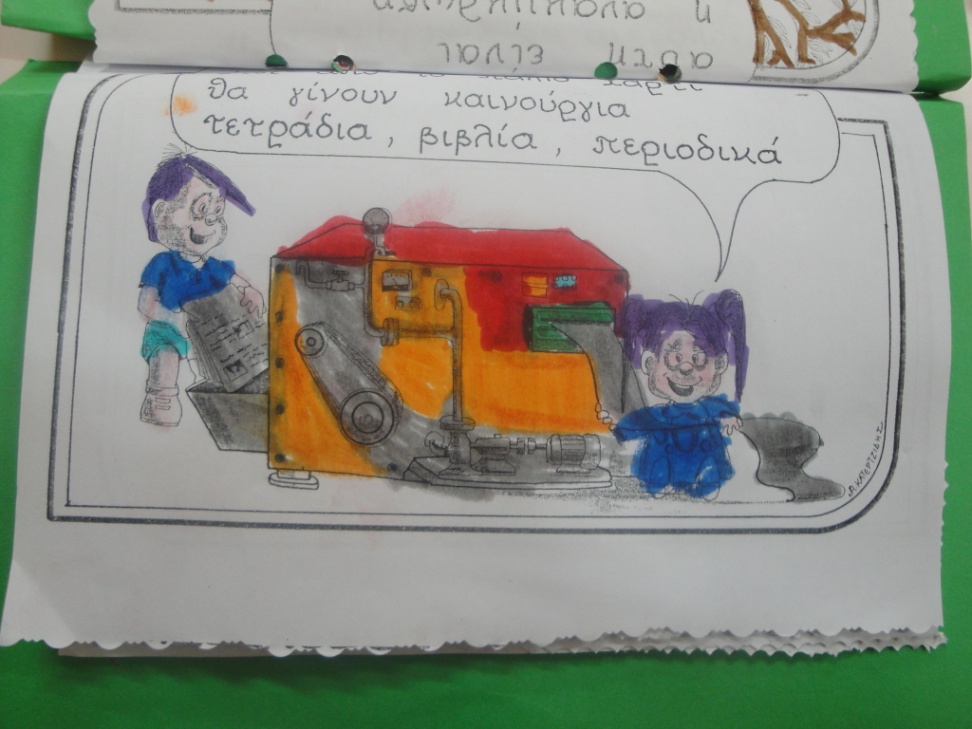 Πως αισθάνονται τα παιδιά που έκαναν ανακύκλωση;
Επίσκεψη από τη «Διάδυμα» στο σχολείο μας (με άδεια από την Α/θμια Εκπ/ση)
Μας παρουσίασαν  στο διαδραστικό πίνακα  1.«Το ταξίδι των σκουπιδιών»
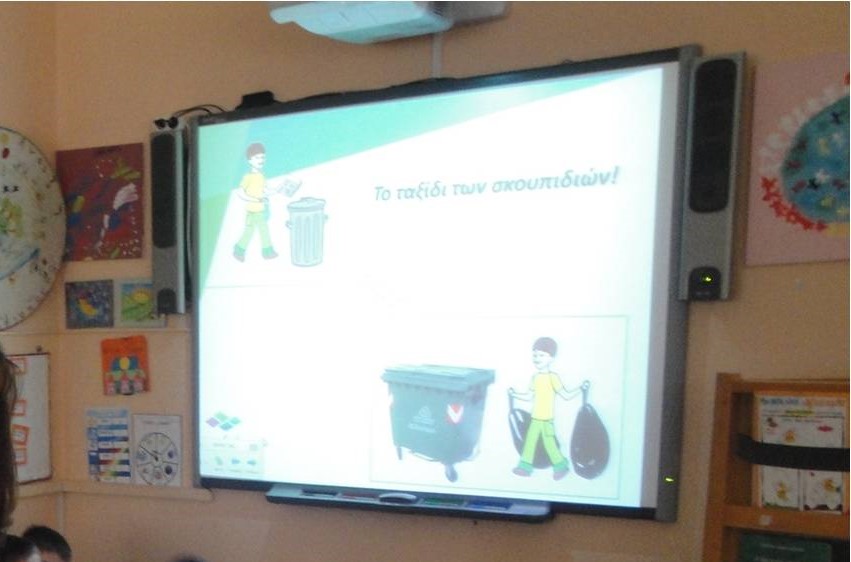 2. Τα υλικά που ανακυκλώνονται
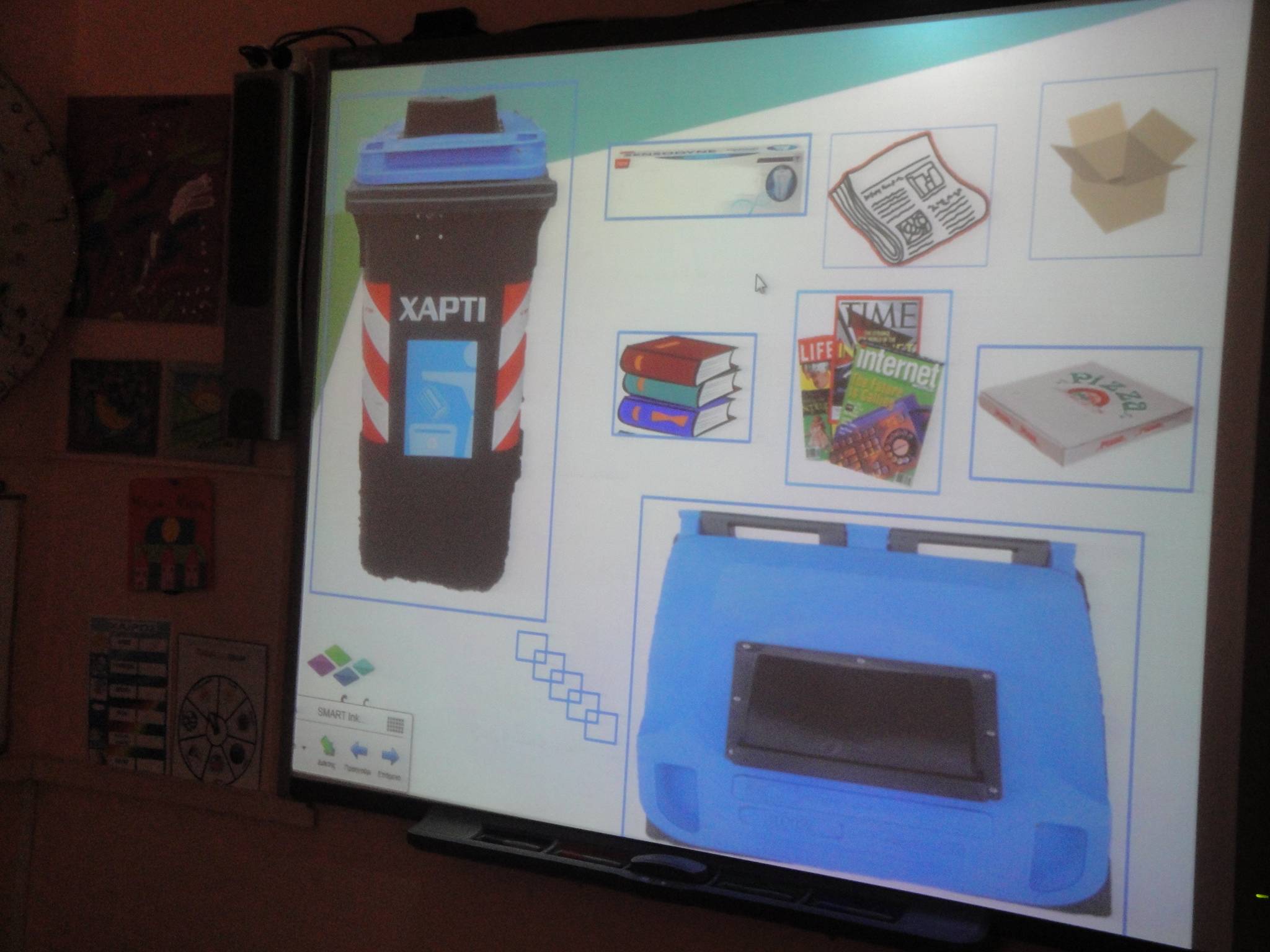 3. Πως μεταφέρονται και που πηγαίνουν
4. Τα παιδιά σε ομάδες έπαιξαν το παιχνίδι του κρυμμένου θησαυρού
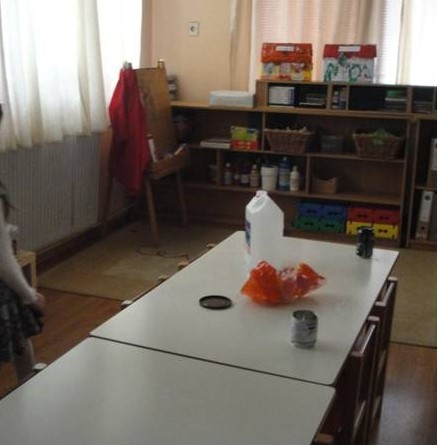 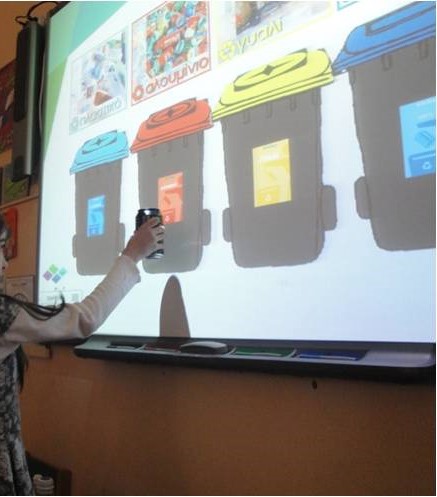 Μαθηματικά: Αντιστοιχίσεις υλικών  και κάδων ανακύκλωσης
Μαθηματικά-Πίνακας ανακύκλωσης:Τα παιδιά σε ομάδες  ταξινομούν τις εικόνες των υλικών που ανακυκλώνονται.
Φυσικές Επιστήμες:Ιδιότητες των υλικών που ανακυκλώνονται: βαριά, ελαφριά, σκίζονται.
Επιπλέουν ή Βυθίζονται
Προβλέπουν:
Αν τα προηγούμενα ανακυκλώσιμα υλικά βυθίζονται ή επιπλέουν. Δοκιμή, καταγραφή και αιτιολόγηση αποτελέσματος.
Τα παιδιά με κλειστά μάτια  πιάνουν ένα αντικείμενο και μαντεύουν τι είναι από τις ιδιότητές του.
Παιχνίδι αφής για τις ιδιότητες του χαρτιού:-Σκληρό-Μαλακό-Λείο-Με        εξογκώματα-Χοντρό-Λεπτό
Κατασκευή ανακυκλωμένου χαρτιού:
Τα νήπια έφεραν παλιά χαρτιά (εφημερίδες, περιοδικά) από το σπίτι τους και τα έκοψαν κομματάκια. 

Τα έβαλαν στο νερό και πρόσθεσαν χρωματιστά γκοφρέ.
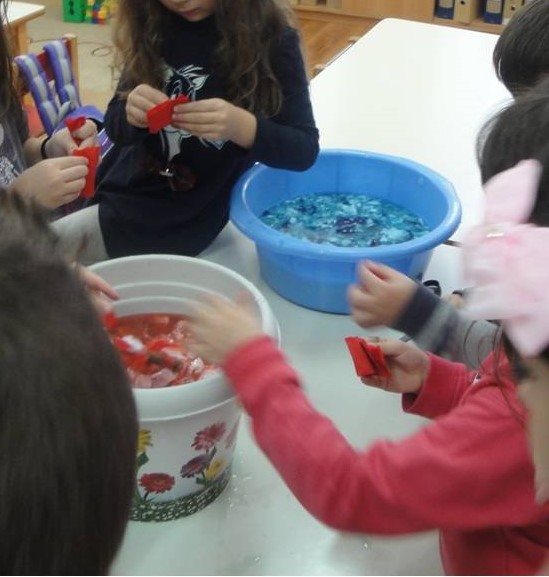 Ανακατεύουν  τα χαρτιά για να λιώσουν και να πάρουν χρώμα
Στραγγίζουμε τα χρωματιστά χαρτιά, τα πολτοποιούμε και τα απλώνουμε  πάνω στα τραπέζια, σε  εφημερίδες για να στεγνώσουν. Τα παιδιά τα πατάνε με τα χέρια και τα ισιάζουν με τις ράβδους.
Ψήνουμε το χαρτί
Σε ομάδες φτιάχνουν κολλάζ :  1. Τη γη που υποφέρει από τα σκουπίδια 2. Από ανακυκλωμένο χαρτί τη γη καθαρή
25η ΜαρτίουΚολλάζ: ο χάρτης της Ελλάδας από ανακυκλωμένο χαρτί:.
Πίνακας με κατασκευές των νηπίων από ανακυκλωμένο χαρτί.
Tα νήπια βάζουν τις φωτογραφίες τους στη σειρά σύμφωνα με   
τη χρονική
εξέλιξη κάποιων
δραστηριοτήτων
που υλοποιήθηκαν από τα ίδια
Η γωνιά ανακύκλωσης της τάξης μας
Τα παιδιά πηγαίνουν τα κουτιά ανακύκλωσης της τάξης στους αντίστοιχους κάδους της γειτονιάς μας
Αφήγηση παραμυθιού στο διαδραστικό πίνακα: «Τα όνειρα των σκουπιδιών»
Τίποτα για πέταμα…..
Παρατήρηση εκόνας στο διαδραστικό πίνακα:Tι άλλο ανακυκλώνουμε;
Μαθηματικά: ταξινόμηση υλικώνΠοια ανακυκλώνονται και ποια όχι
Μαθηματικά: Αρίθμηση
Ασκήσεις αρίθμησης και πρόσθεσης
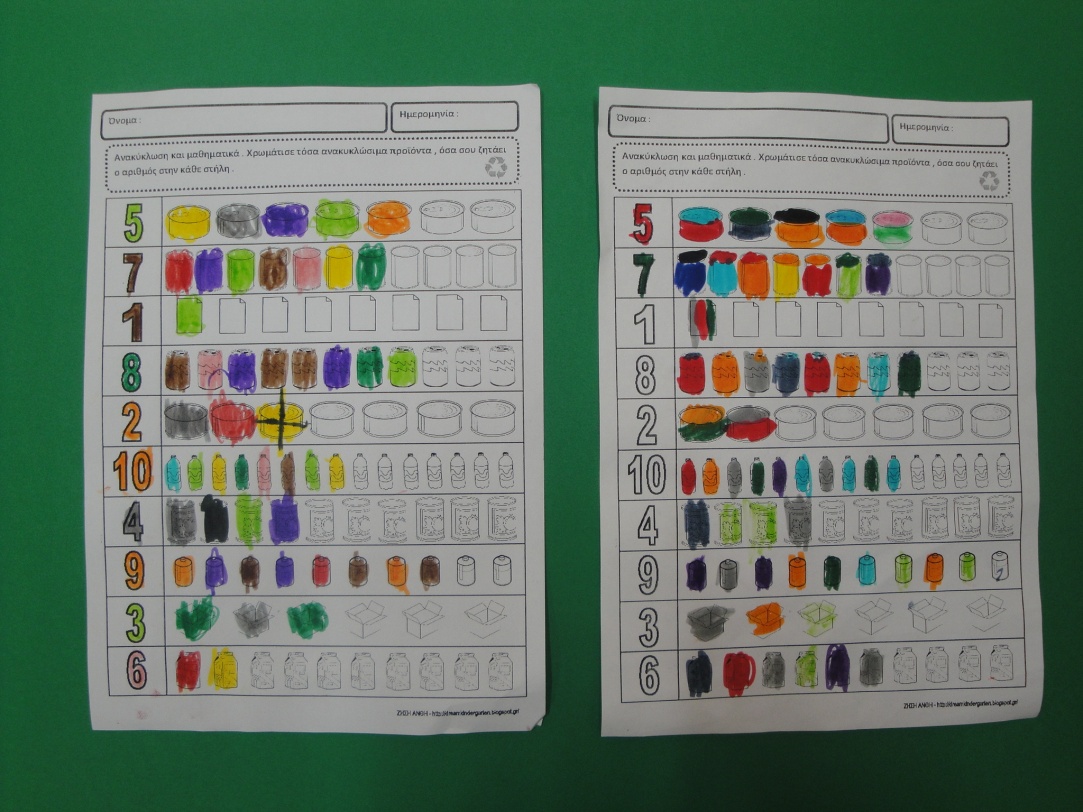 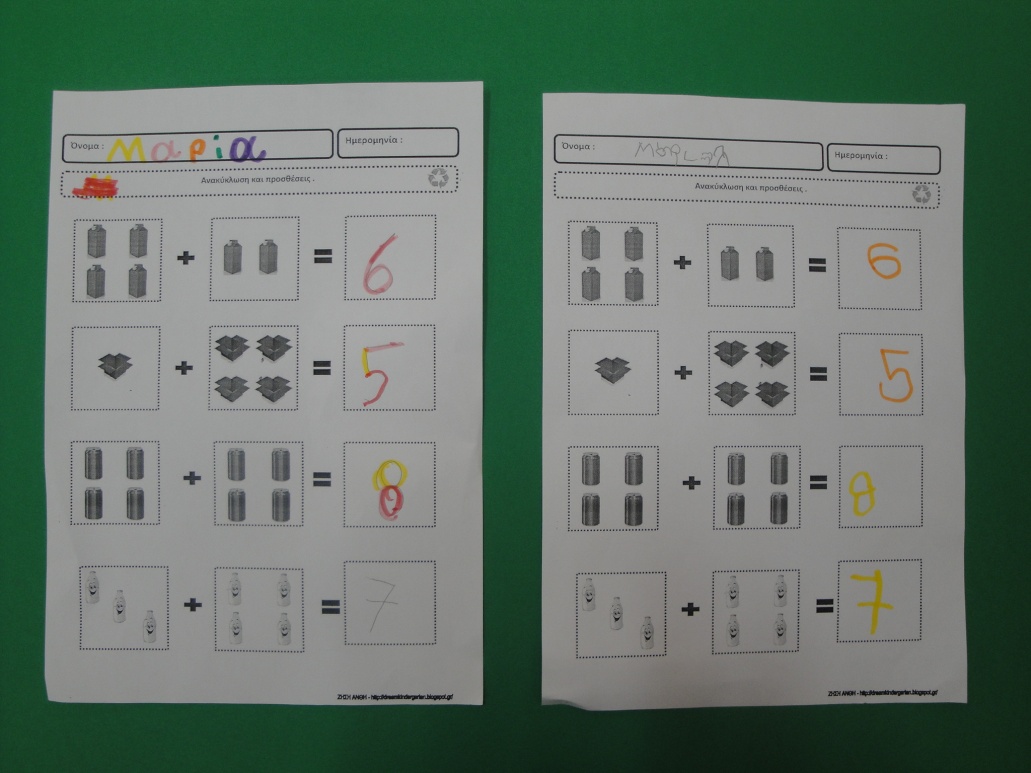 γεωμετρίας
Ερωτηματολόγιο έρευνας:Πόσοι και τι ανακυκλώνουν;
Τα παιδιά καταγράφουν τις απαντήσεις και κάνουμε επεξεργασία των δεδομένων και των αποτελεσμάτων.
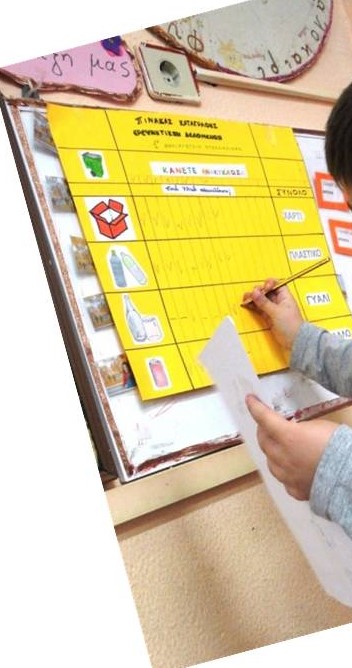 Τα παιδιά γράφουν γράμμα προς το δήμαρχο:
Για  να ζητήσουν ένα κάδο ανακύκλωσης γυαλιού και έναν αλουμινίου που δεν υπήρχε στη γειτονιά
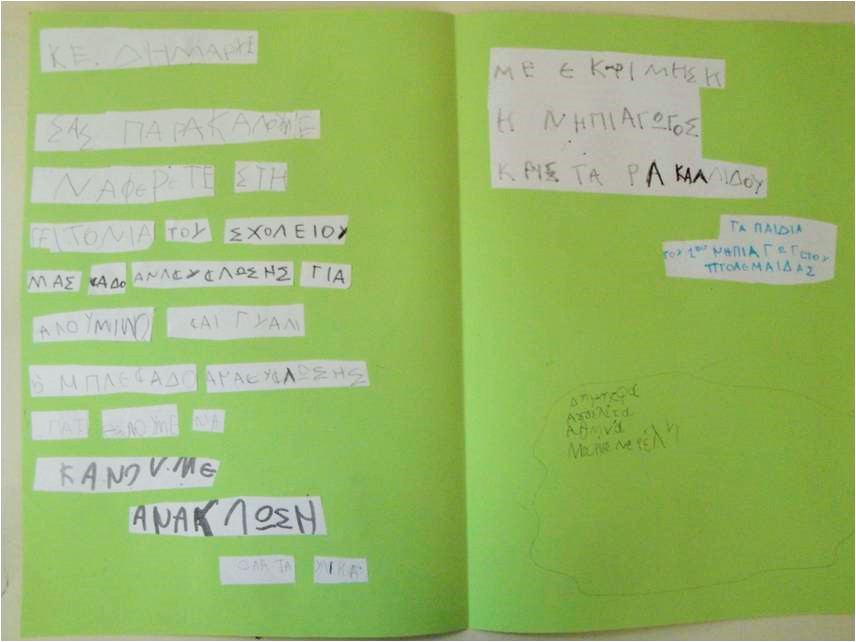 Εξώφυλλο επιστολής και αιτήματαπαιδιών προς το Δήμαρχο
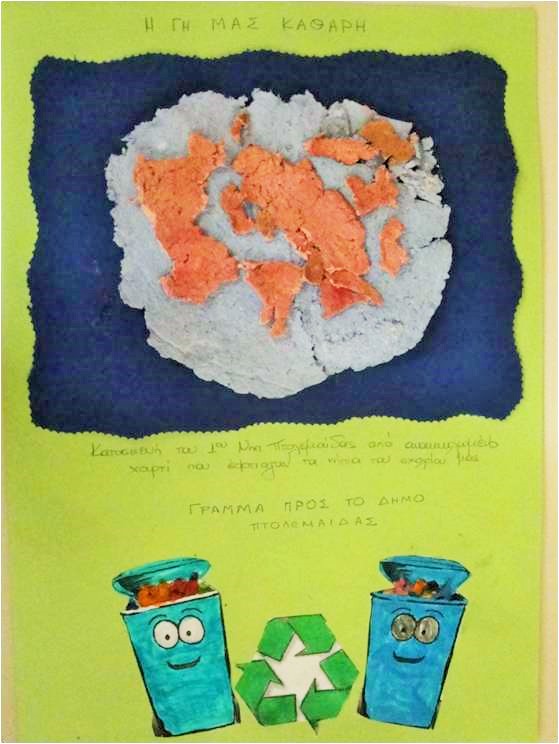 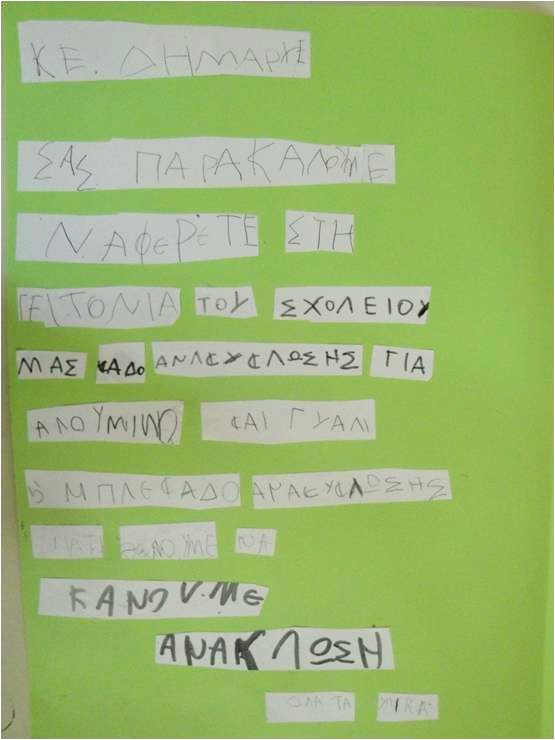 Κατασκευή  αφίσας για την ανακύκλωση από τα παιδιά για να την κάνουνδώρο στο Δημαρχείο
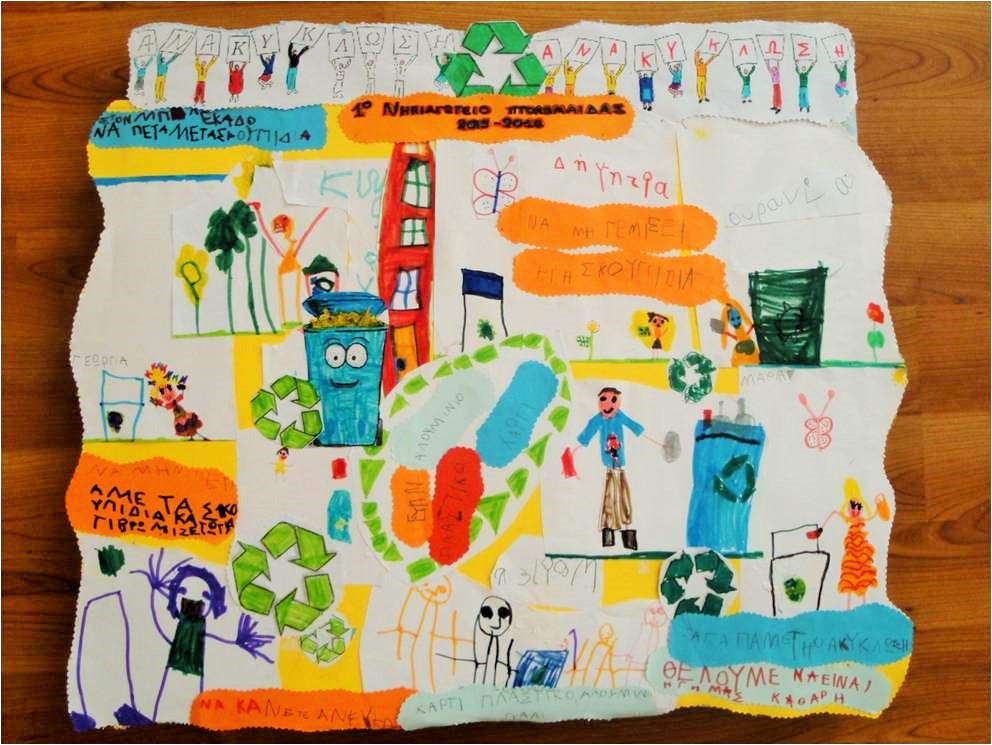 ΥΛΟΠΟΙΗΣΗ ΕΠΙΣΚΕΨΗΣ των  νηπίων στο Δημαρχείο Πτολεμαΐδας
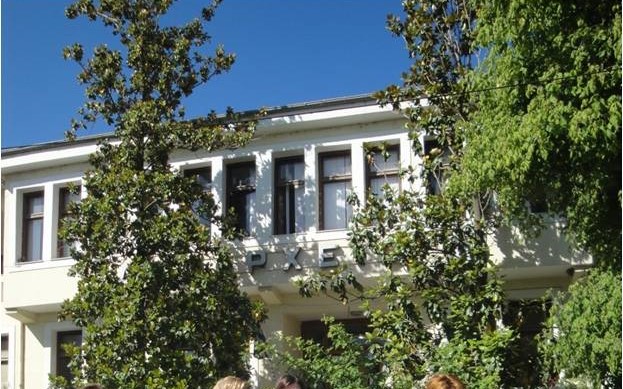 Αίθουσα συνεδριάσεων Δημαρχείου.Τα νήπια συζητάνε με τον Αντιδήμαρχο καθαριότητας και υποβάλλουν το αίτημά τους
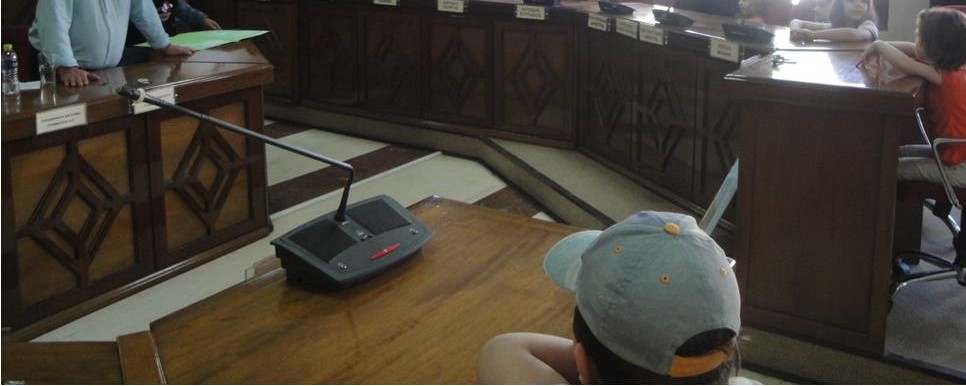 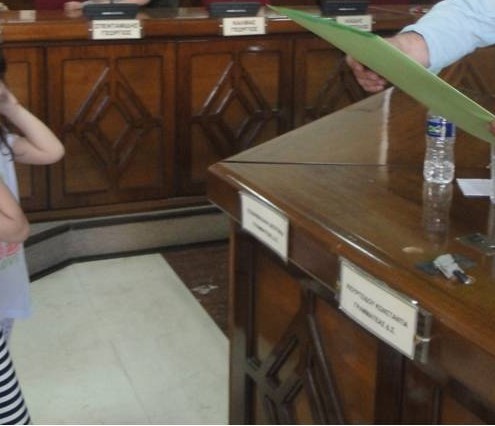 Κάνουν δώρο την αφίσα της ανακύκλωσης που έφτιαξαν
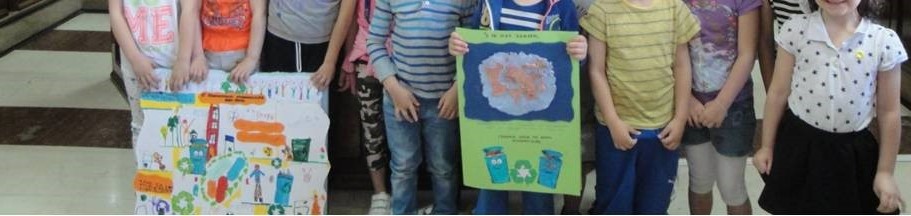 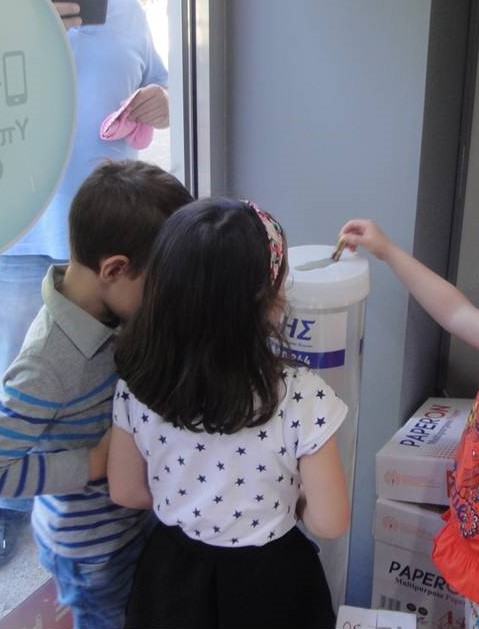 Και στην επιστροφή ανακυκλώνουν μπαταρίες
Την επόμενη μέρα μας έφερε η τεχνική υπηρεσία του Δήμου τους δύο κάδους ανακύκλωσης που έλειπαν από τη γειτονιά μας…
…..για γυαλί και αλουμίνιο.
Στο τέλος φτιάχνουν διάφορες κατασκευές και την κάρτα της καλοκαιρινής γιορτής από παλιά ή άχρηστα υλικά
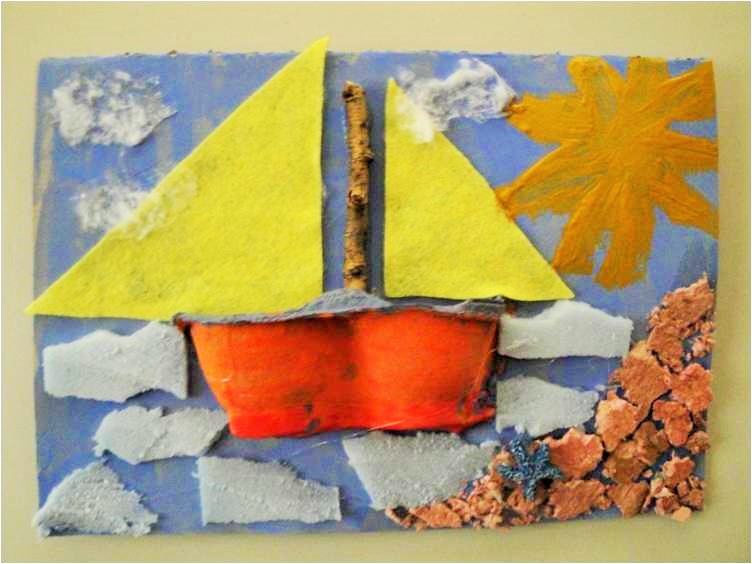 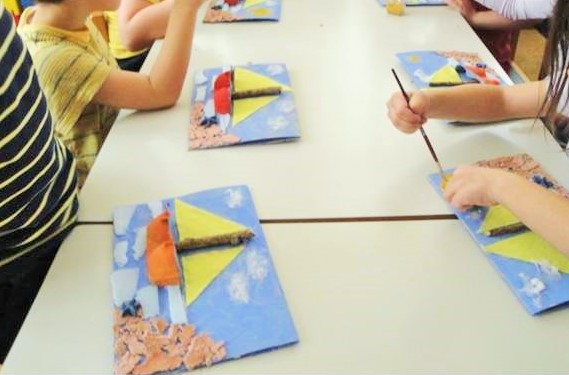 AΞΙΟΛΟΓΗΣΗ-ΑΝΑΣΤΟΧΑΣΜΟΣ1. Ερωτήσεις απαντήσεις:
Τι έμαθαν τα νήπια για την ανακύκλωση:
Τι είναι ανακύκλωση;
Ποια υλικά ανακυκλώνονται;
Γιατί κάνουμε ανακύκλωση;
Πως γίνεται; (εργασία «Ο κύκλος της ανακύκλωσης»)
Ποια είναι τα οφέλη για το περιβάλλον και τους ανθρώπους;
Τι θα προτείνατε σε αυτούς που δεν κάνουν ανακύκλωση; (βάση της έρευνας που έκαναν τα ίδια τα παιδιά)
2. Εργασία αξιολόγησης: «To ταξίδι της ανακύκλωσης»
3. Ζωγραφίστε πως  αισθάνεστε  που μάθατε να κάνετε ανακύκλωση καθημερινά;
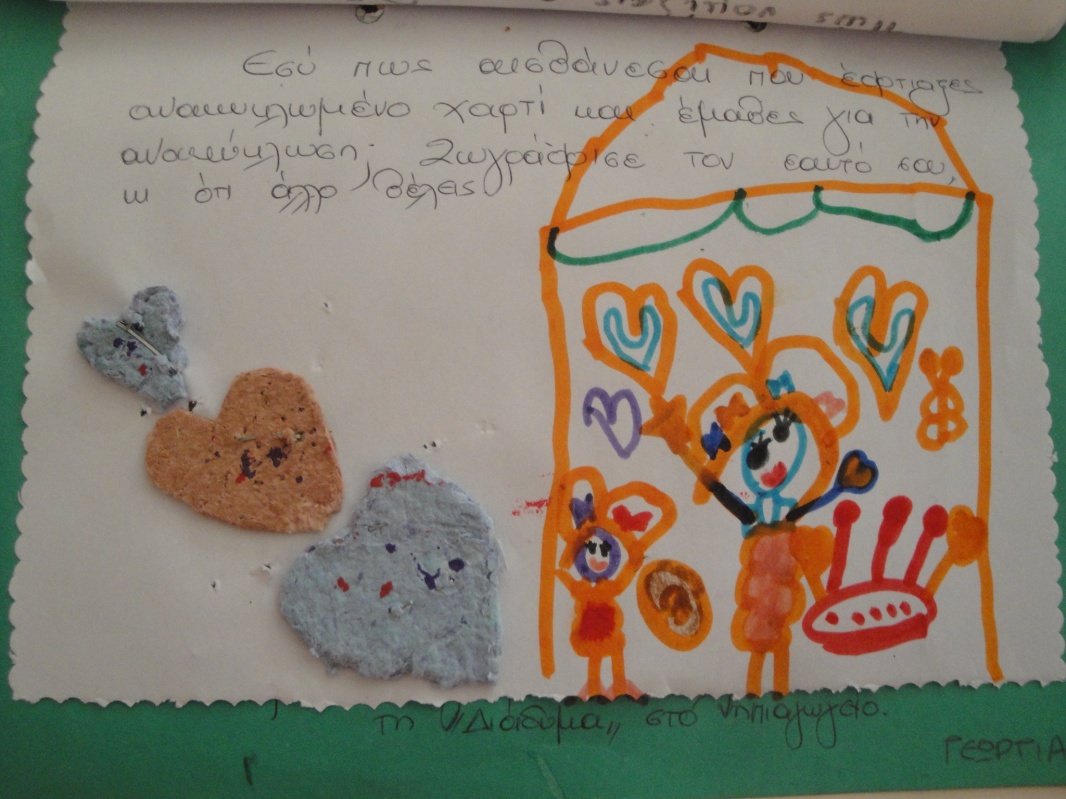 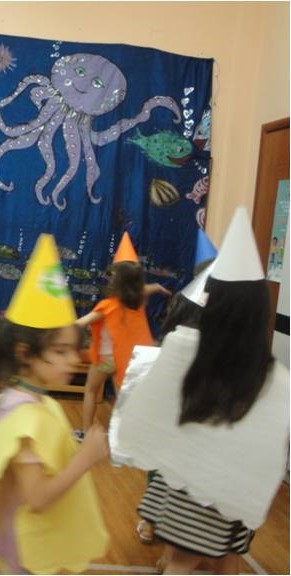 Καλοκαιρινή γιορτή1ου Νηπιαγωγείου Πτολεμαΐδας:
Παρουσίαση εκπ/κου προγράμματος ανακύκλωσης: « Τίποτα για πέταμα-Τα παλιά γίνονται καινούργια»
TΡΑΓΟΥΔΙΑ  ΠΟΥ ΕΜΑΘΑΝ ΤΑ ΝΗΠΙΑ ΚΑΤΑ ΤΗ ΔΙΑΡΚΕΙΑ ΤΟΥ ΠΡΟΓΡΑΜΜΑΤΟΣ
Κάδος μπλέ παιδικό τραγούδι

Ο Χορός της Ανακύκλωσης (παιδικό τραγούδι) 

ΑΝΑΚΥΚΛΩΣΗ-ΠΑΙΔΙΚΗ ΧΟΡΩΔΙΑ ΣΠΥΡΟΥ ΛΑΜΠΡΟΥ
ΒΙΒΛΙΟΓΡΑΦΙΑ
Γερμαντζίδης , Ν. (1991). Μαθαίνουμε για το χαρτί και την ανακύκλωση. Ξάνθη: Δημοκρίτειο Παν/μιο Θράκης.

ΔΕΠΠΣ-ΑΠΣ ΝΗΠΙΑΓΩΓΕΙΟΥ, (2003), Αθήνα: ΥΠΕΠΘ-Π.Ι.

Δαφέρμου, Χ., Κουλούρη, Π., Μπασαγιάννη, Ε. Οδηγός Νηπιαγωγού. Αθήνα: Ο.Ε.Δ.Β.

ΥΠΕΠΘ, Π.Ι. Οδηγός Σχεδίων Εργασίας, (2002), Αθήνα: ΥΠΕΠΘ-Π.Ι.

ΟΙΚΟΠΟΛΙΣ, (2008), τεύχος 38.

ΥΠΕΠΘ. Περιβαλλοντική Εκπαίδευση, Θησαυρός από σκουπίδια, Οικοκουτί 1,2.

Ρακαλλίδου, Κ. «Κοινότητα Lams , Ακολουθία-Aνακύκλωση στο Νηπιαγωγείο.
Κωνσταντινίδης, Α. «Ανακύκλωση χαρτιού», Πρόγραμμα Περιβαλλονικής Αγωγής (Β/Θμια Εκ/πση)

Μάνεση, Τ. «Δραστηριότητες, παιδαγωγικό και εποπτικό υλικό για το νηπιαγωγείο και το δημοτικό».

Eλληνική Εταιρία Αξιοποίησης Ανακύκλωσης (Εγκεκριμένες εκπαιδευτικές δραστηριότητες από το ΥΠΠΕΠΘ). 

ΚΠΕ Καλαμάτας. Παραμύθι:« Τα όνειρα των σκουπιδιών»  (οικολογική ιστορία για παιδιά). 

Φωτόδεντρo–Παιχνίδι Ανακύκλωσης. Διαθέσιμο στον ιστότοπο: http://photodentro.edu.gr/lor/handle/8521/1534